Phase 2 and TG3updates
- IKON 16 -


Judith Freita Ramos
NSS Instrument Project Tollgate Coordinator
www.europeanspallationsource.se
12 February 2019
TG3 schedule: date facts
Summary of timeline:
Oct’18
Nov’19
Aug’21
First Final TG3
Last Final TG3
First CTV and IDR
TG3 reviews so far:
CTVs: 12 
IDRs: 4
Sub-TG3s: 1
Busiest: Apr’19-May’20
Resources for TG3
NSS Instrument Project Tollgate Coordinator
Instrument Integration Engineer
NSS Lead Instrument Engineer
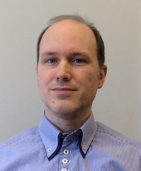 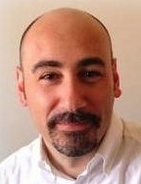 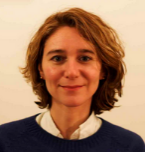 NSS TG3 Team:
Pool of Reviewers:  52 ESS experts
Resources: TG3 Team and Reviewers
NSS Instrument Project Tollgate Coordinator
Instrument Integration Engineer
NSS Lead Instrument Engineer
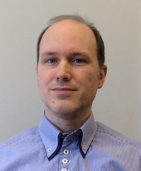 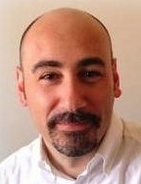 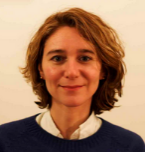 NSS TG3 Team:
Pool of Reviewers:  52 ESS experts
ESS experts and allocated roles:
Expert-To-Be-Notified: 
Expertise relevant, but not core for the specific component.
Shall be made him/herself available to the Inst. Team while working on the detailed design process.
Notified and invited to the review events.
Offers feedback to Gabor.
Marked as “To be notified” on CHESS.
Reviewers:  
Main expert(s) at a given review.
Reviews and provides core feedback
Main contact for the Inst. Team while working on the detailed design process.
Notified and invited to the review events.
Marked as “Reviewer” on CHESS.
TG3 schedule revision
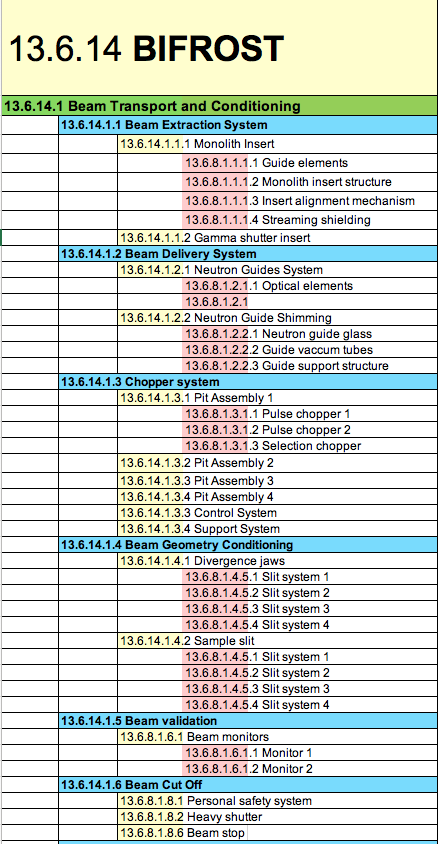 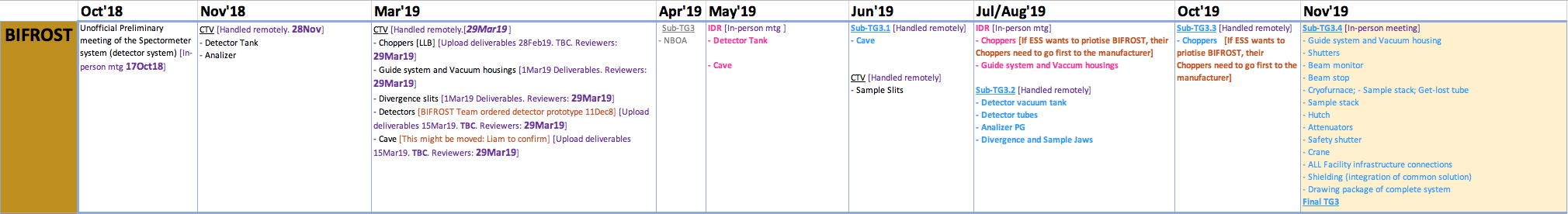 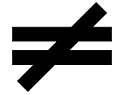 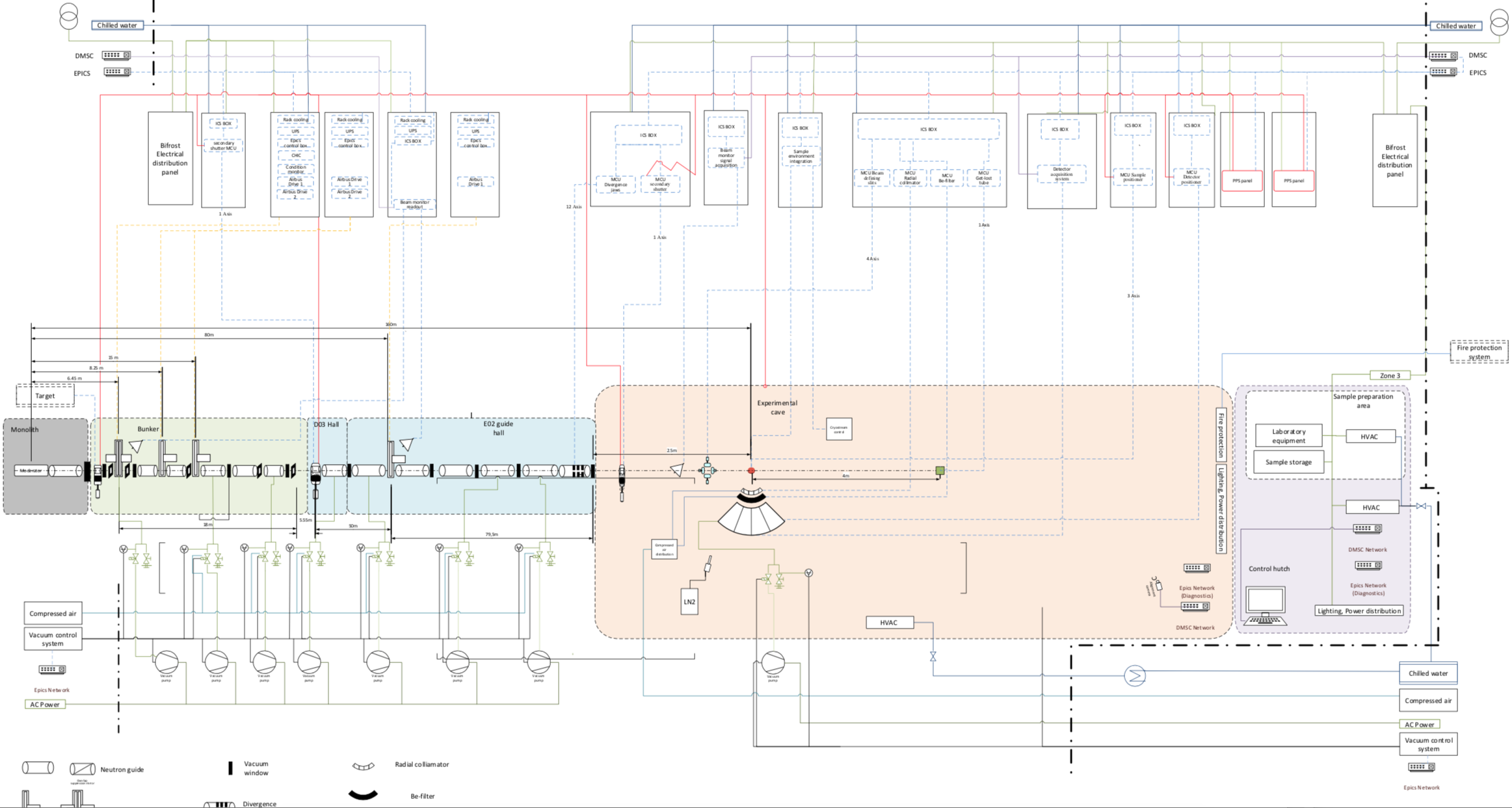 BIFROST
BEER
CSPEC
MAGIC 
NMX
Bridging TG3 and TG4 schedules
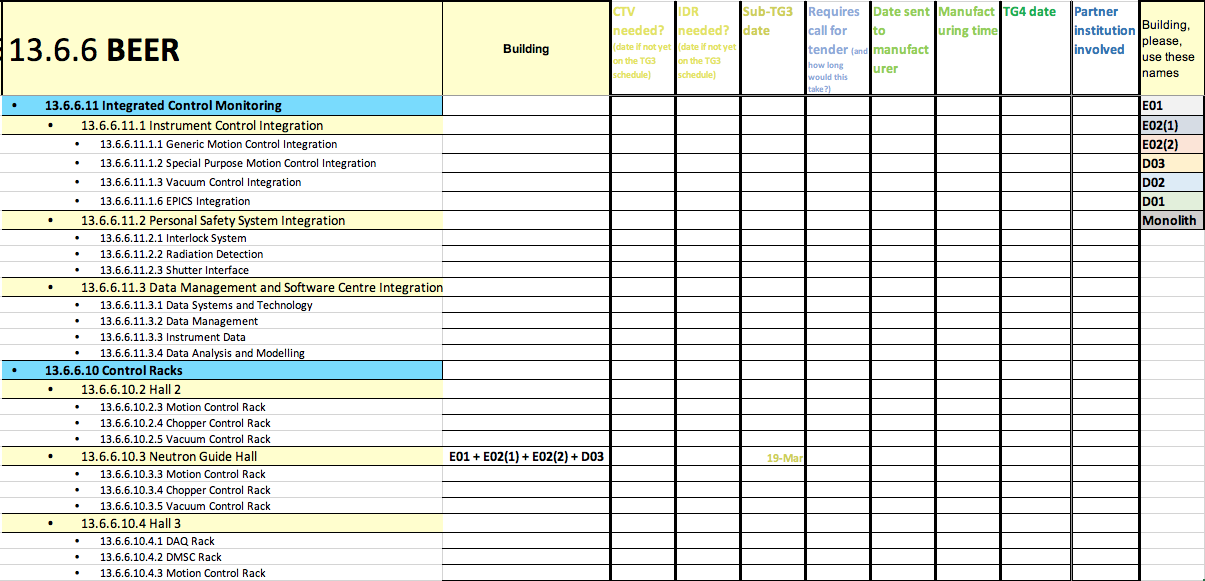 Improving the TG3 process
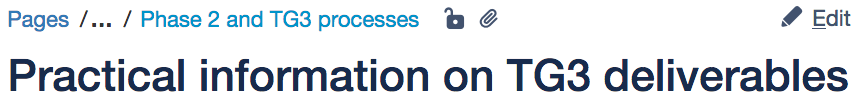 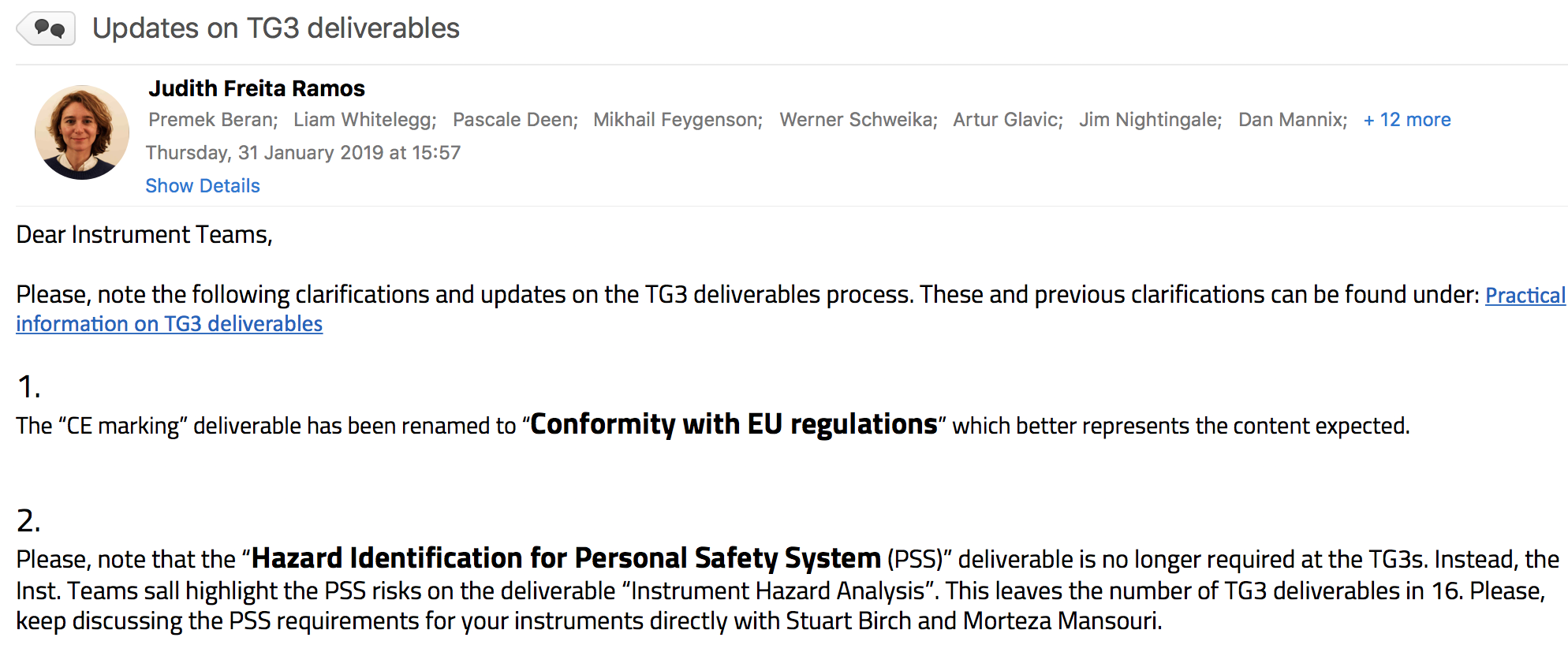 Some recent updates
Announcement of the upcoming reviews 
Removal of deliverable:  "Hazard Analysis Identification for Personal Safety System" 
Updates on Choppers and on MCA documentation
Examples of deliverables
Practical checklist for deliverables
Requirement of updated schedule at the IDR reviews
IDR meetings open
Open attendance upon request in the meeting room
Via Vidyo
TG3 looking into
Finding assistance for the Inst. Teams with
Project Quality Plan
Conformity with EU regulations
… Soon more on these
Deliverables in CHESS
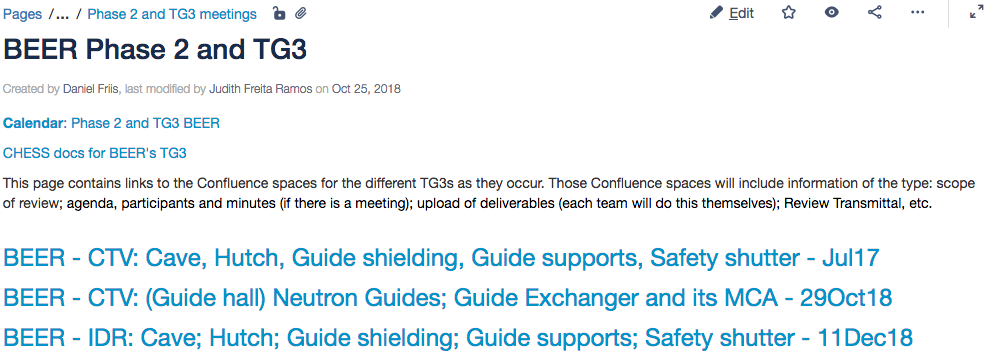 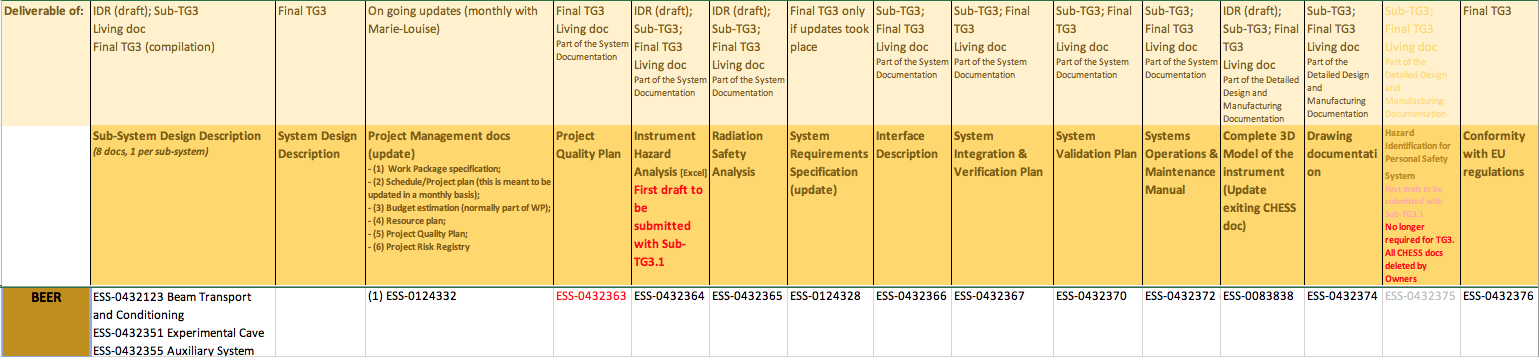 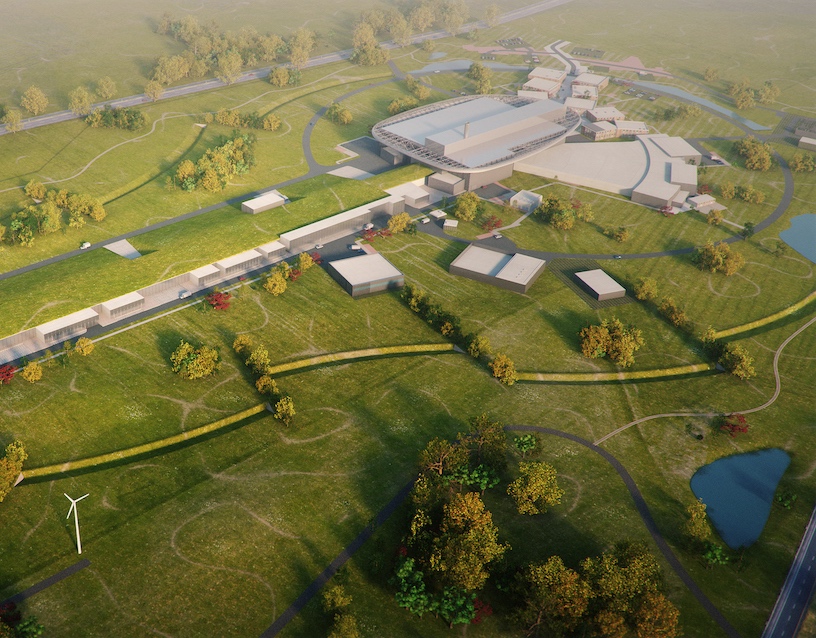 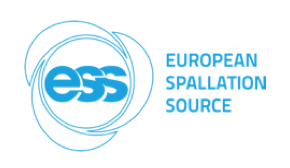 Thank you
2025
ESS Construction Phase Complete
2014
Construction Starts on Green Field Site
2023
ESS Starts
User Program
2009
Decision to Site ESS in Lund
2019
Start of Initial Operations Phase
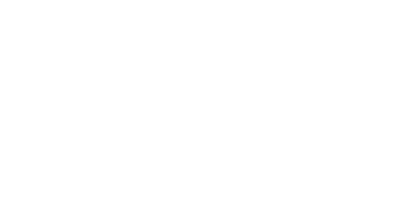 2012
ESS Design Update Phase Complete
2003
European Design of ESS Completed